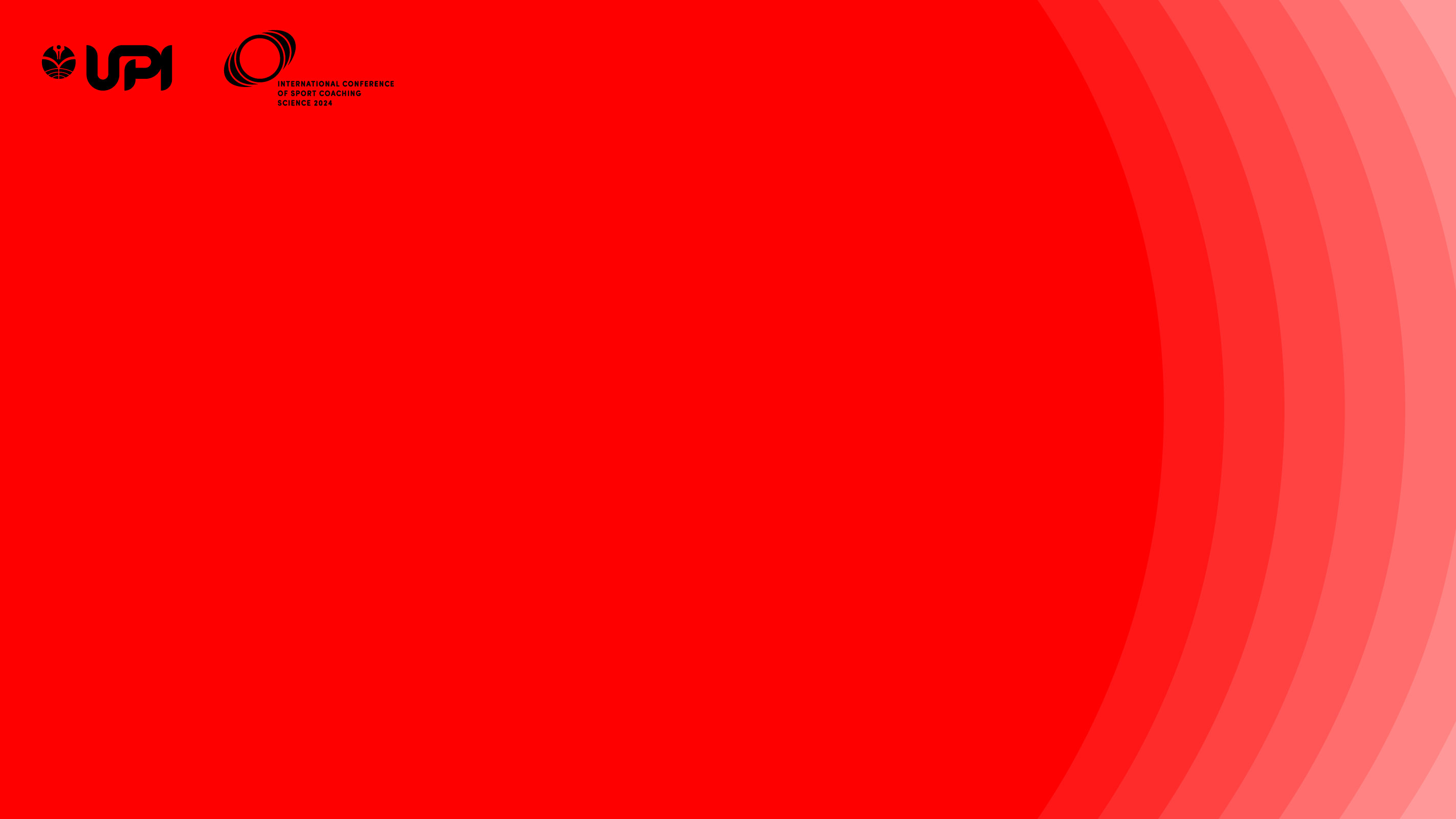 THE EFFECT OF PROGRESSIVE MUSCLE RELAXATION USING CLASSIC MUSIC ON FOOTBALL PLAYERS RECOVERY
Rijal Malik Darusalam
Universitas Pendidikan Indonesia
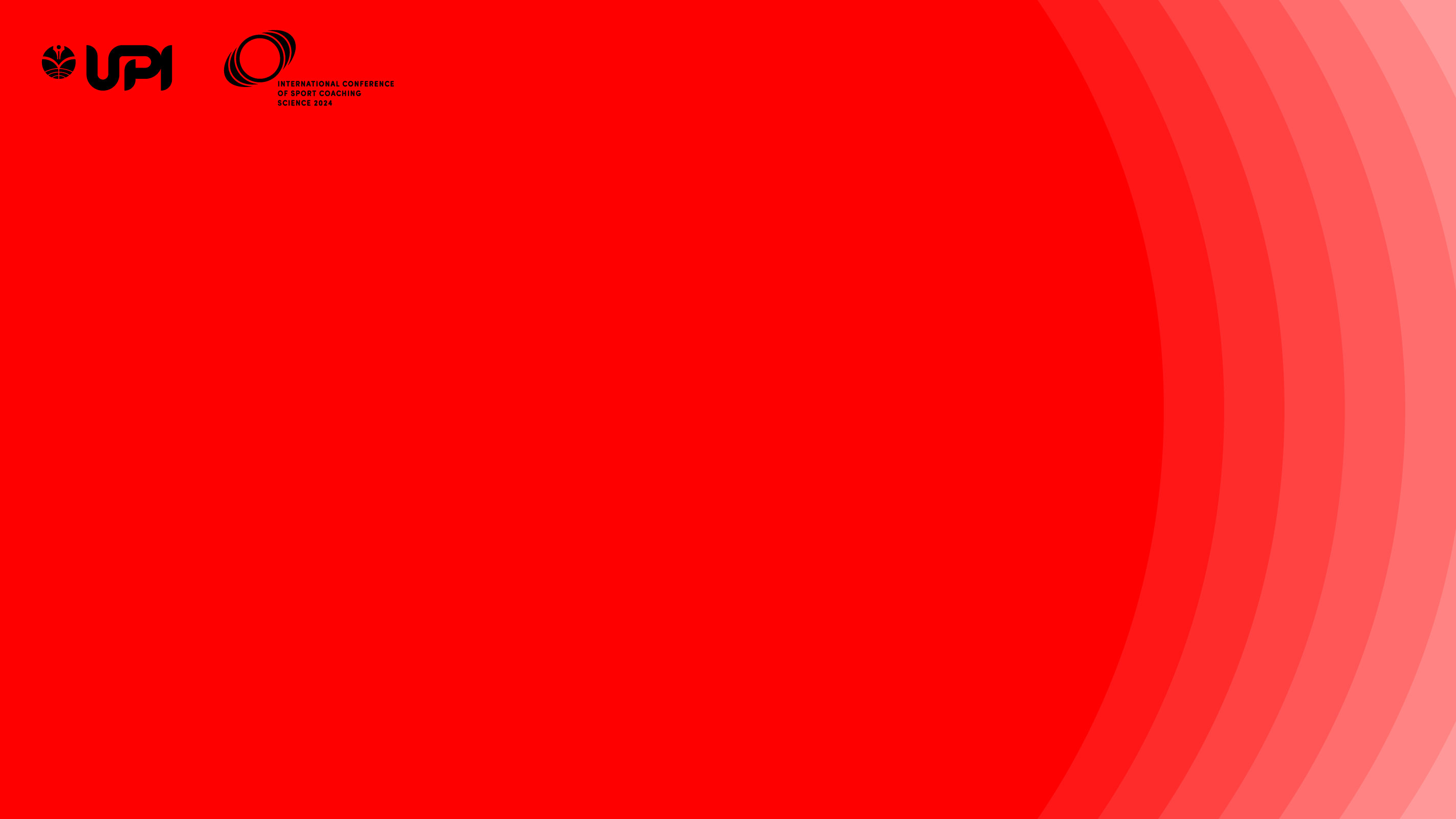 INTRODUCTION
Background of The Study
Physical activity is a factor that influences stimulus stimulation or a person's reaction speed, which then causes a feeling of fatigue, which is something that is most often felt by humans, because the human body is designed to be able to carry out various daily workload activities. Individuals who do regular physical activity have better health conditions compared to those who do not do physical activity (Wulandari & Hadyanawati, 2020).

Problems experienced by athletes include not being optimal in the recovery period, due to the tight training and competition time. As a result of this fatigue, it is not uncommon for athletes' performance to decrease due to not achieving optimal recovery either after training or between competitions and the impact of this fatigue is that a person can also be lazy about doing physical activity or exercising (Zebua dkk., 2021).

Relaxation is an activity that combines the brain and muscles. If someone relaxes, the peak is a fresh physique and a brain that is ready to restart. The Progressive Muscle Relaxation method uses classical music which can influence the recovery process (Silvian, 2019).
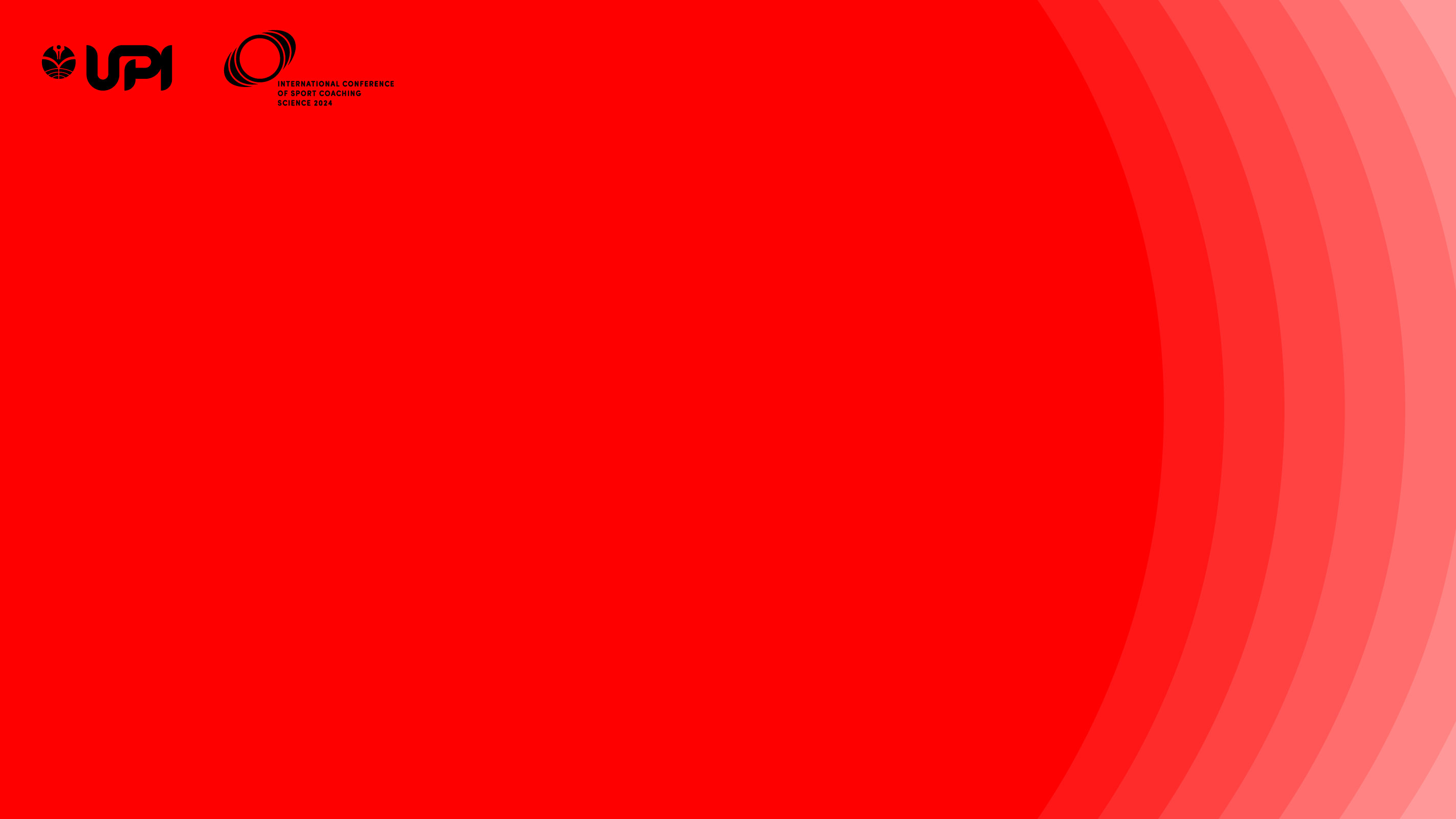 Statement of The Problem
Is there a significant effect of the progressive muscle relaxation method using classical music on the recovery of soccer players after physical activity?
Is there a significant effect of classical music relaxation methods on soccer players' recovery after physical activity?
Is there a significant difference in influence between the progressive muscle relaxation method using classical music and the classical music relaxation method on soccer players' recovery after physical activity.
Universitas Pendidikan Indonesia
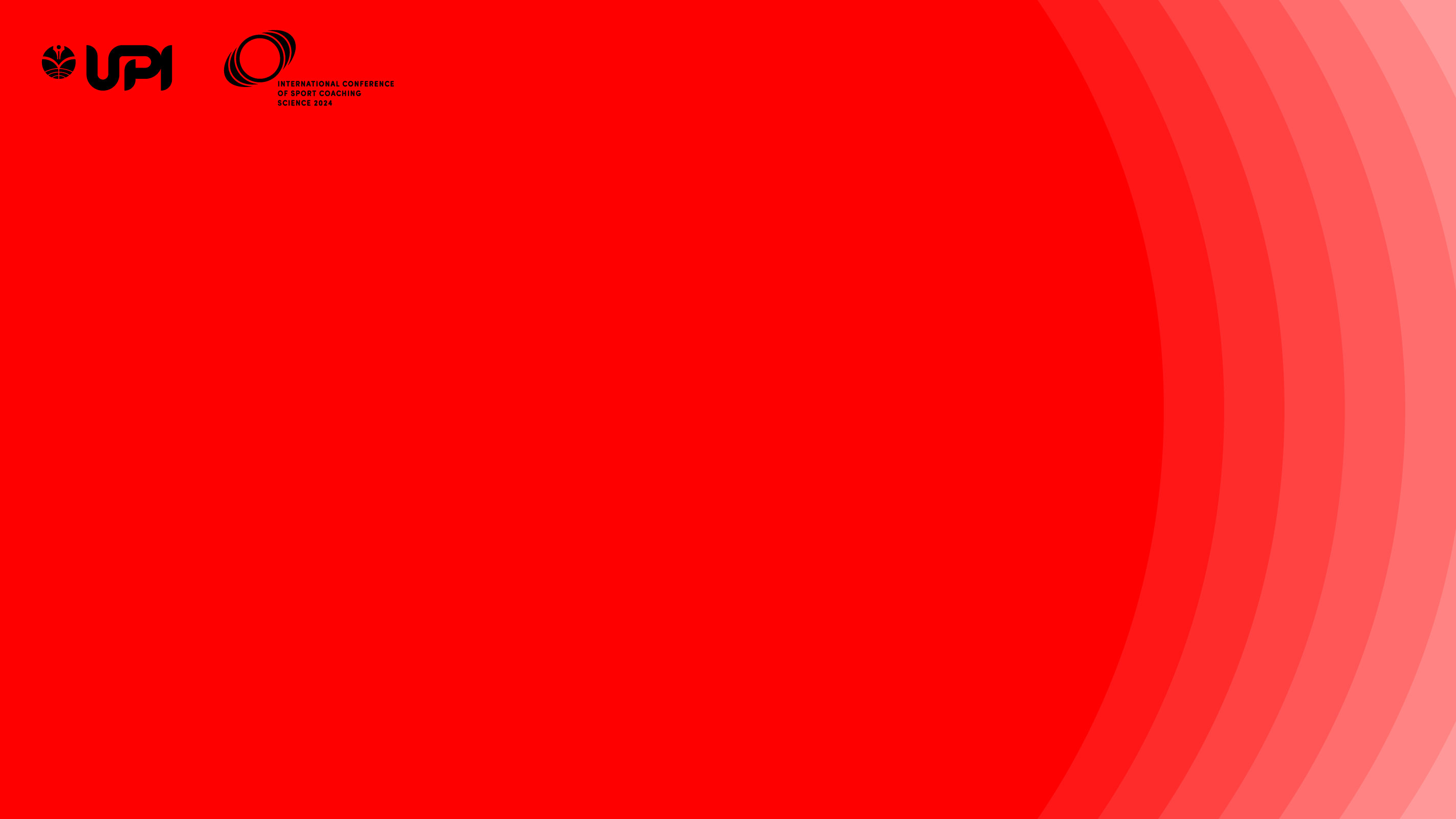 Methodology of The Research
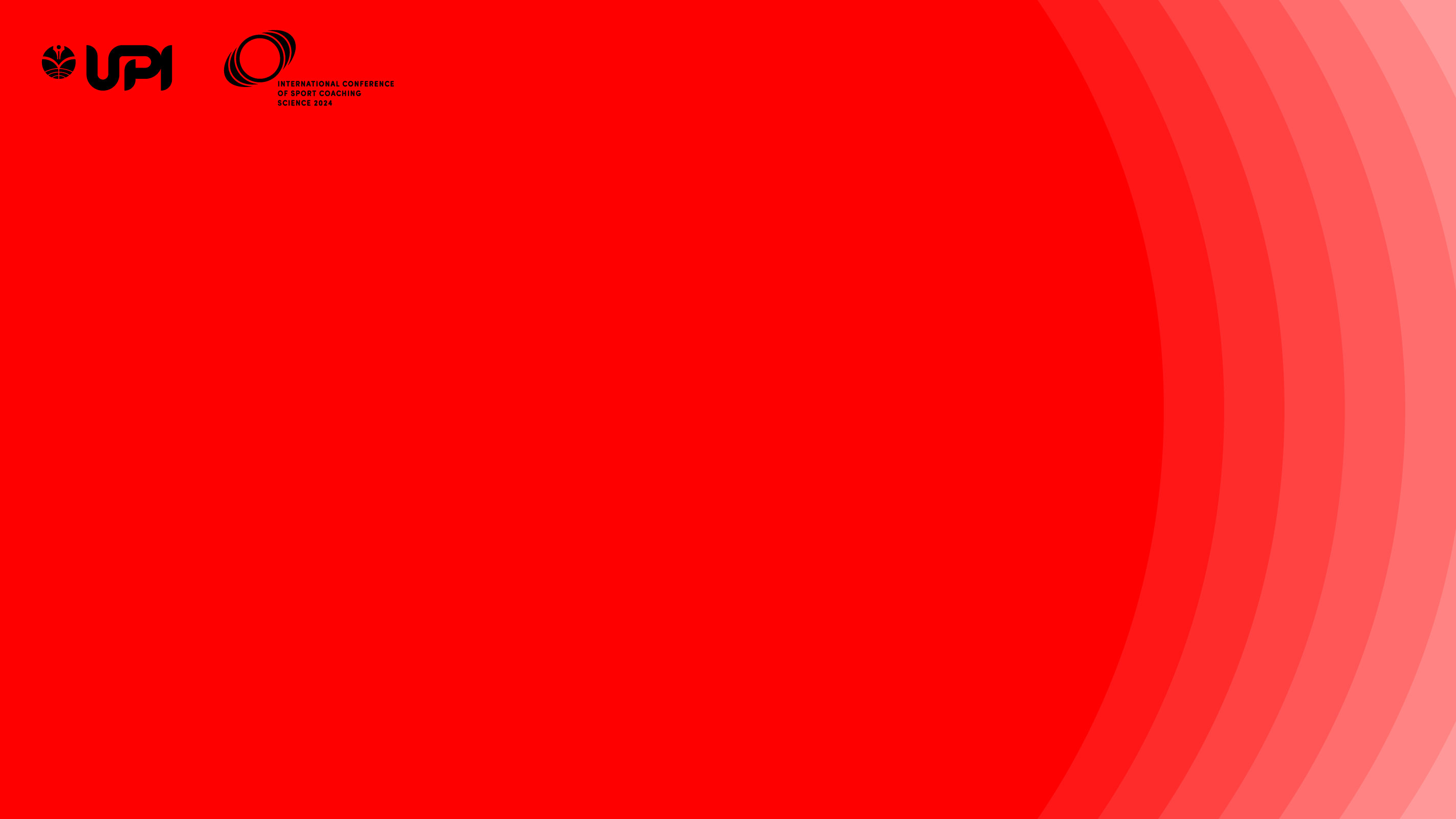 Result and Discussion
There is a significant influence of the progressive muscle relaxation method using classical music on the recovery of soccer players.









There is a significant influence of classical music relaxation methods on the recovery of soccer players.
sig value (<,001) < 0,05 then Ho is rejected so it can be concluded that there is a significant effect     of progressive muscle relaxation using classical music on the recovery of soccer players after physical activity.
sig value (<,001) < 0,05 then Ho is rejected so it can be concluded that there is a significant influence of the classical music relaxation method on the recovery of soccer players after physical activity.
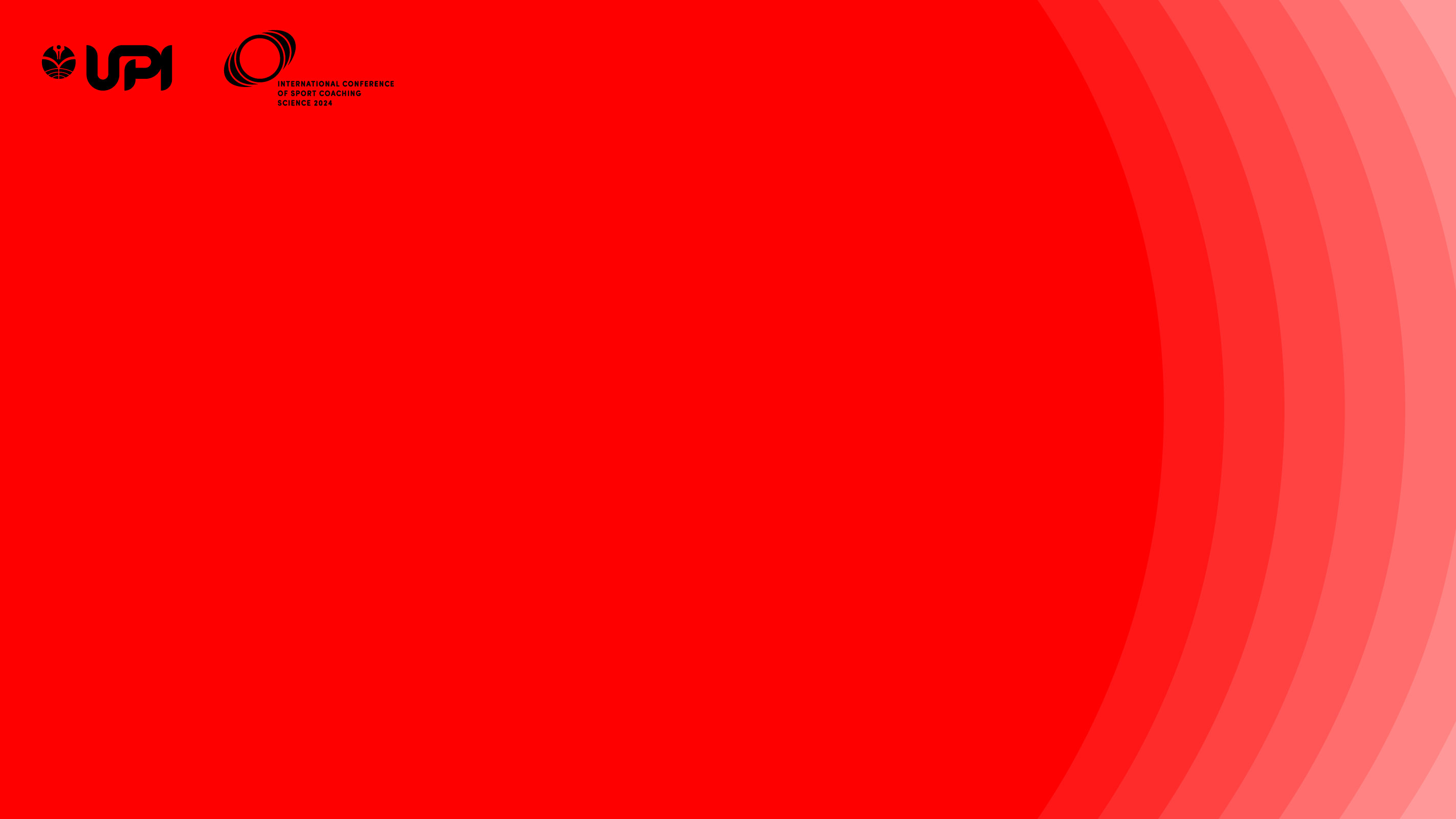 Result and Discussion
3. There is a significant difference in influence between the progressive muscle relaxation method using classical            music and the classical music relaxation method
sig value (<,001) < 0,05 then Ho is rejected so it can be concluded that there is a significant difference between Progressive Muscle Relaxation using classical music and relaxation using classical music on the recovery of soccer players after physical activity.
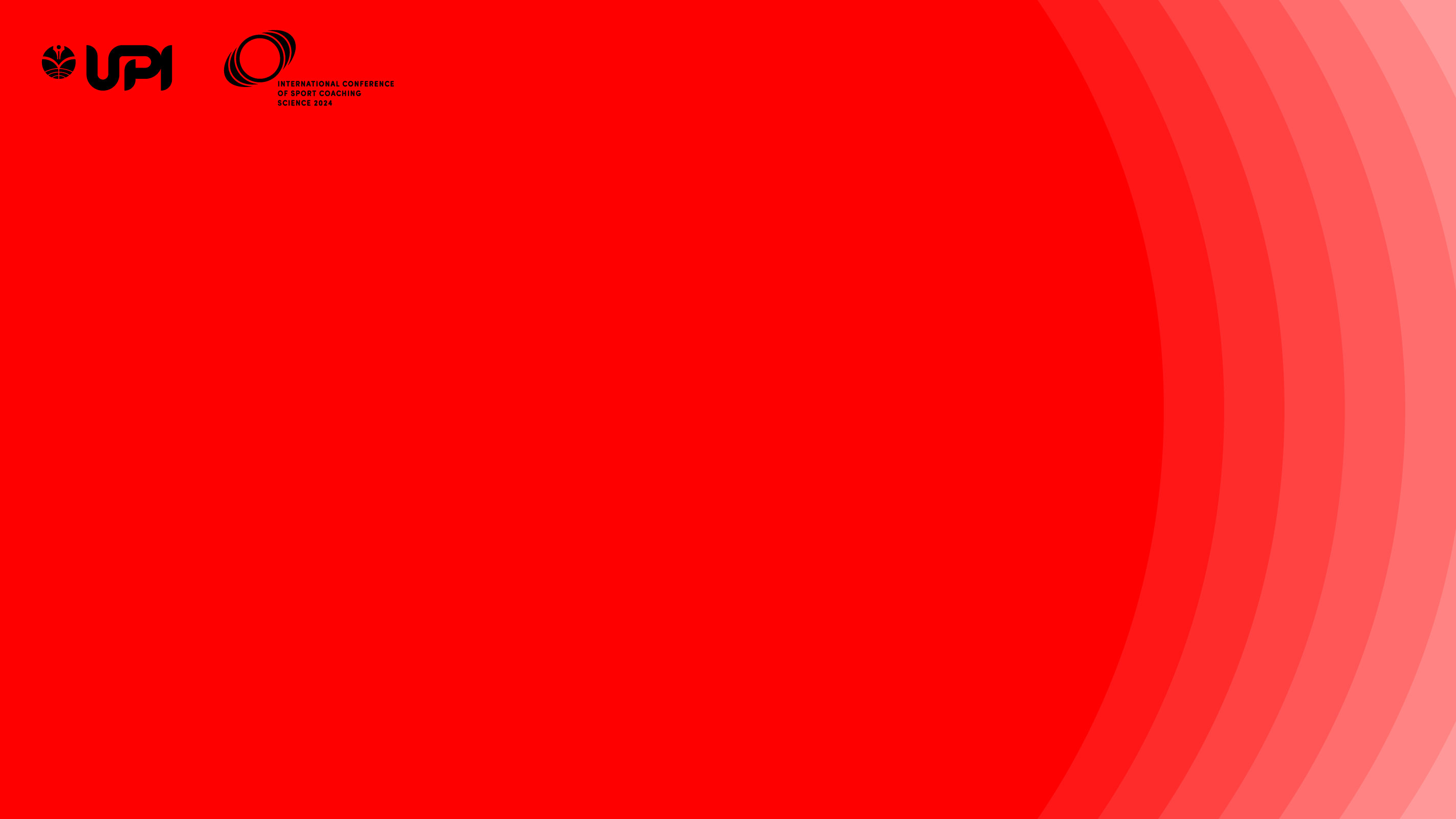 Conclusion & Recomendation
Conclusion
Recomendation
The progressive muscle relaxation method using classical music has an effect on the recovery of PS Bina Pakuan Bandung soccer players after physical activity.
The classical music relaxation method influences the recovery of PS Bina Pakuan Bandung soccer players after physical activity.
There is a significant difference in the influence between the progressive muscle relaxation method using classical music and the classical music relaxation method.
For institutions, especially in the sports sector, this research can be used as a source of knowledge and reference in carrying out the recovery process for athletes, especially football players. This is because the PMR method with classical music is a combination that produces a new atmosphere so that athletes gain knowledge and variations regarding relaxation methods in the recovery process after physical activity.
For further research, the results of this research can be used as a basis for developing more varied instruments, for example conducting observations, questionnaires and interviews to get more accurate results. Data collection should be consistent and carried out every time an athlete receives treatment so that the data measurement results are valid. When collecting data, it takes quite a long time and is less effective when connecting the Polar H10 device with the athlete's device one by one, so a tool is needed that can integrate applications in one connection.
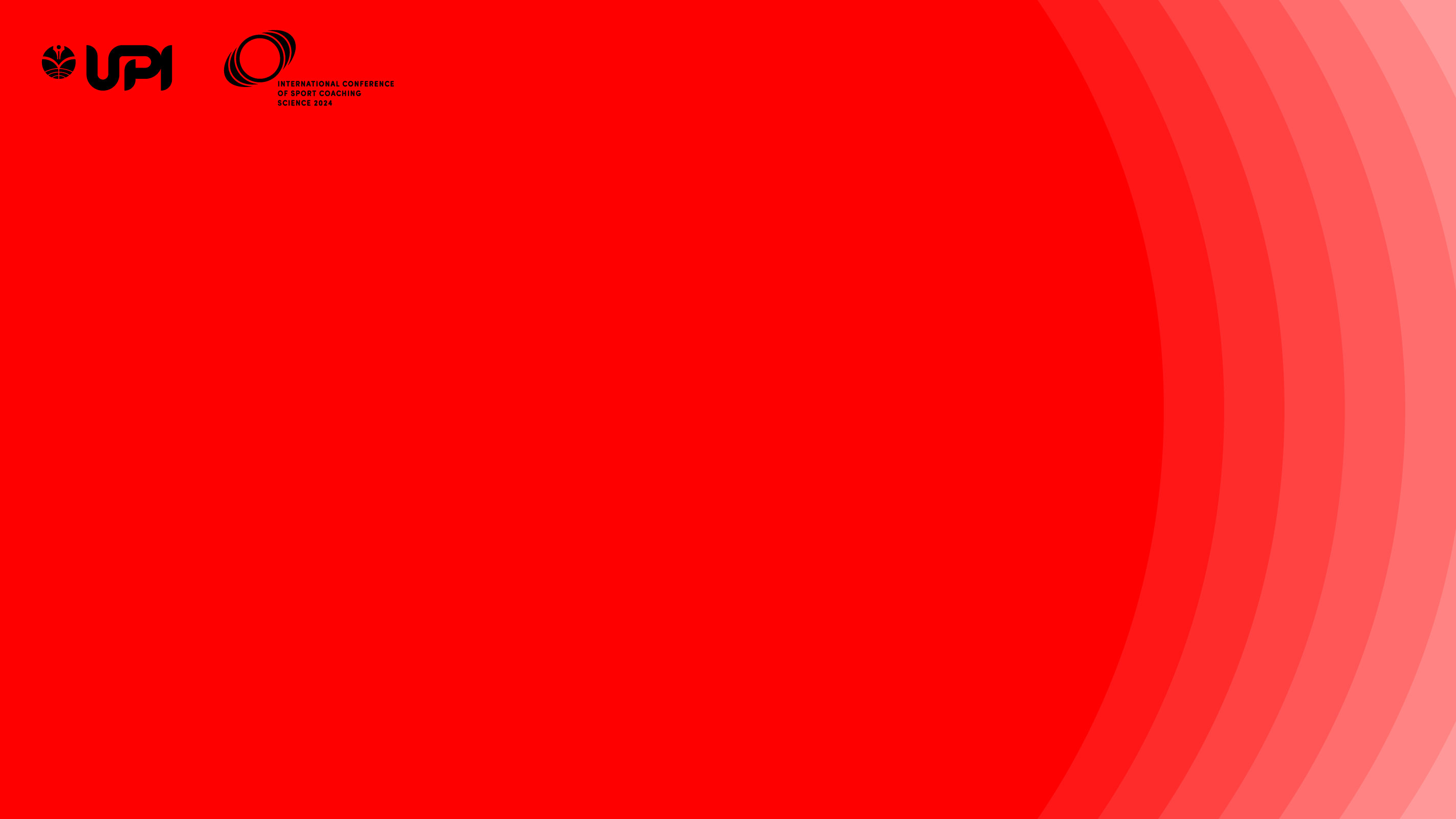 References
Battaglini, M. P., Pessôa Filho, D. M., Calais, S. L., Miyazaki, M. C. O. S., Neiva, C. M., Espada, M. C., de Moraes, M. G., & Verardi, C. E. L. (2022). Analisis Relaksasi Otot Progresif pada Variabel Psikofisiologi Pada Atlet Bola Basket. International Journal of Environmental Research and Public Health, 19(24). https://doi.org/10.3390/ijerph192417065
Blichfeldt-Ærø, S. C., Halvorsen, S., & Trondalen, G. (2022). Music therapy in invasive cardiac procedures: Expanded perspective. British Journal of Music Therapy, 36(1), 48–58. https://doi.org/10.1177/13594575211039090
Cristin, P., Hutagalung, N., Sinaga, T., Prodi, ), Musik, P., Bahasa, F., & Seni, D. (2022). Manfaat Musik Klasik Sebagai Media Relaksasi. Jurnal Seni Musik, 11(1), 80–90.
Huntangalung, N. C. P., & Theodora, S. (2022). Manfaat Musik Klasik Sebagai Media Relaksasi. Jurnal Seni Musik, 11(1), 80–90.
Komarudin. (2017). Pesikologi Olahraga (Yusuf Hidayatm M.Si & Nita Nur Muliawati, Ed.; Yusuf Hidayat, M.Si). Pt Remaja Rosdakarya.
Purnamasari, I., & Sopian. (2019). Pengaruh Latihan Relaksasi Otot dengan Metode Progresif dan Autogenik terhadap Pemulihan Atlet Judo. http://ejournal.upi.edu/index.php/JKO
Darki, C., Riley, J., Dadabhoy, D. P., Darki, A., & Garetto, J. (2022). The Effect of Classical Music on Heart Rate, Blood Pressure, and Mood. Cureus. https://doi.org/10.7759/cureus.27348
Souza, R. A., Beltran, O. A. B., Zapata, D. M., Silva, E., Freitas, W. Z., Junior, R. V., da Silva, F. F., & Higino, W. P. (2019). Heart rate variability, salivary cortisol and competitive state anxiety responses during pre-competition and pre-training moments. Biology of Sport, 36(1), 39–46. https://doi.org/10.5114/biolsport.2018.78905
Santoso, D. A., Sandriya, V., Pendidikan, P., Kesehatan, J., & Rekreasi, D. (2021). Analisis Recovery Pemain Bola Voli Menggunakan Musik Tradisional Jawa. Jurnal Pendidikan Kesehatan Rekreasi, 1, 167–173. https://doi.org/10.5281/zenodo.4447185
Tereza Raquel, A.-S., Freitas-Junior, de R., Freitas, N. M. ,Aires, de Paula Junior, W., da Silva, D. J., Machado, G. D. P., Ribeiro, M. K. A., Carneiro, J. P., & Soares, L. R. (2018). Music Therapy Reduces Radiotherapy-Induced Fatigue in Patients With Breast or Gynecological Cancer: A Randomized Trial. Integrative Cancer Therapies, 17(3), 628–635. https://doi.org/10.1177/1534735418757349